Mathématiques
CE2
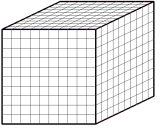 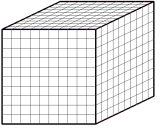 Combien de petits cubes?
Trouver le plus de manières possibles d’écrire le nombre total de petits cubes
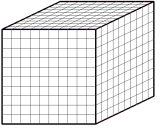 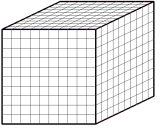 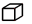 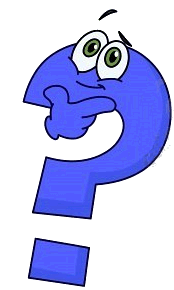 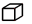 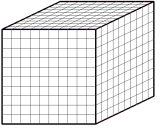 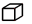 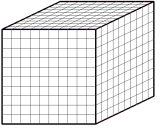 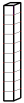 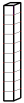 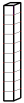 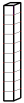 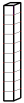 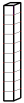 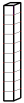 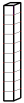 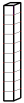 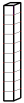 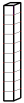 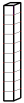 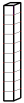 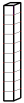 [Speaker Notes: 6 gros cubes 
 14 barres
 3 petits cubes]
Dessine 2 paquets de 8 billes.
Dessine 8 colonnes de 2 billes.
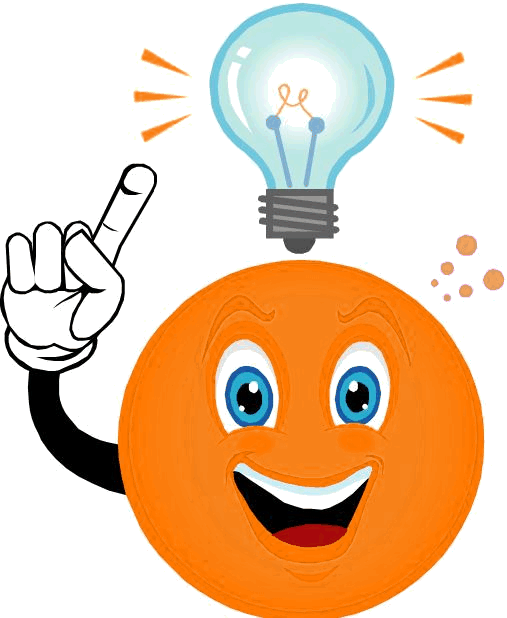 La multiplication
15 paquets de 3 billes
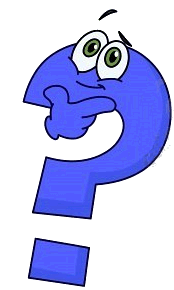 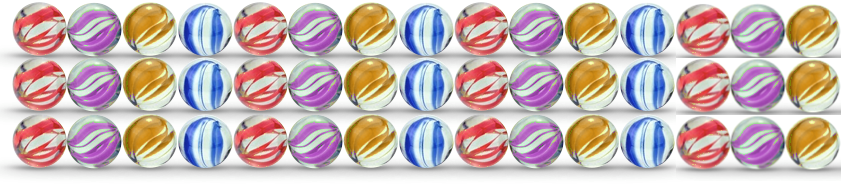 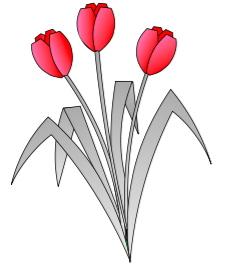 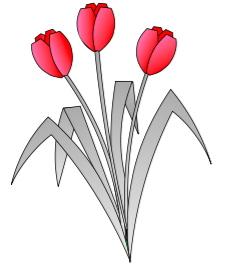 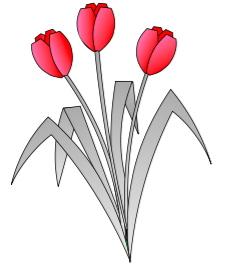 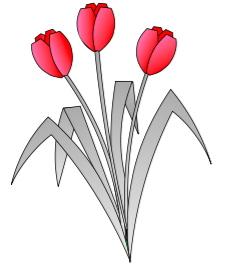 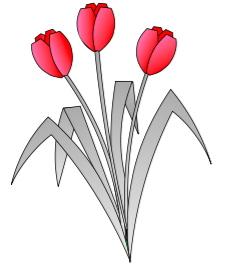 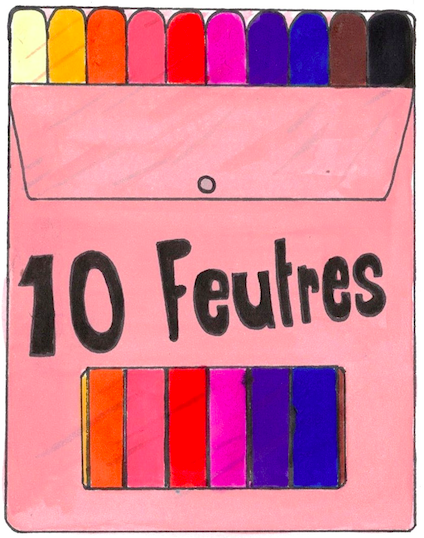 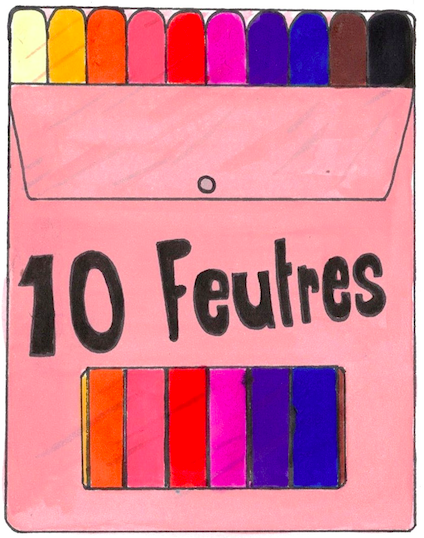 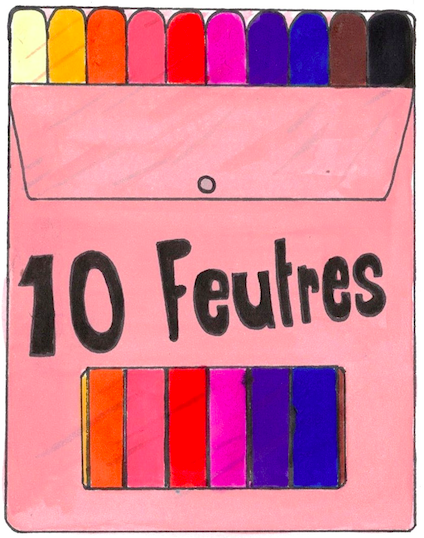 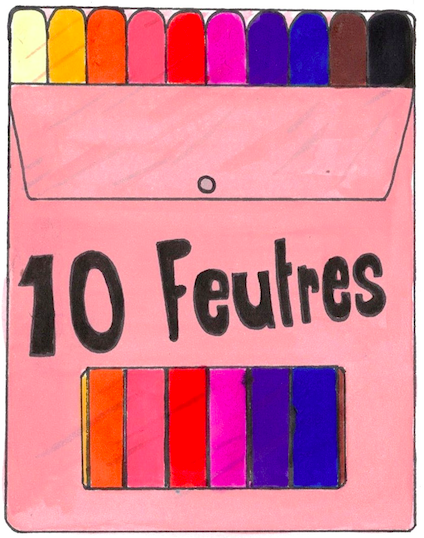 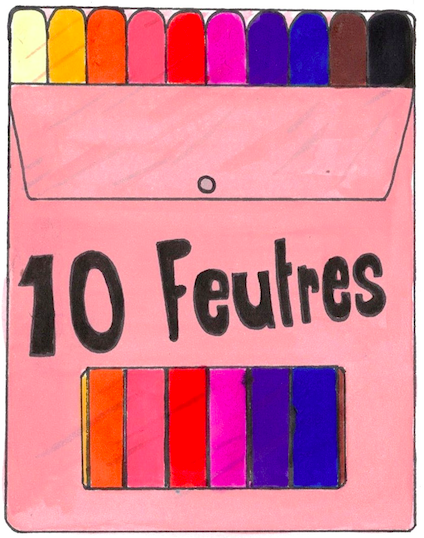 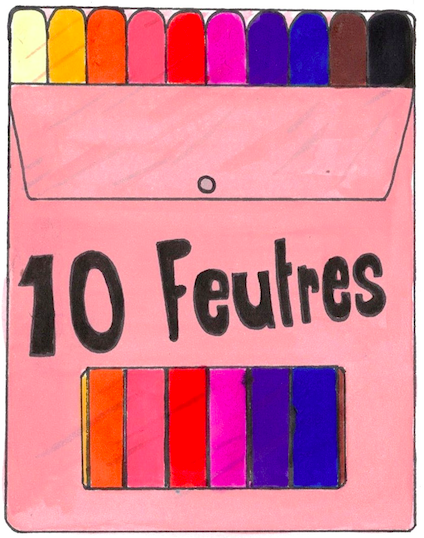 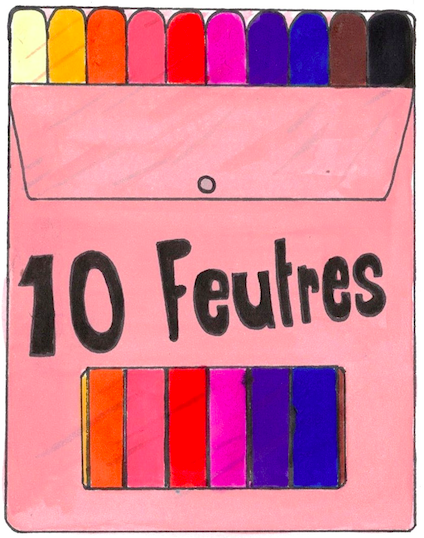 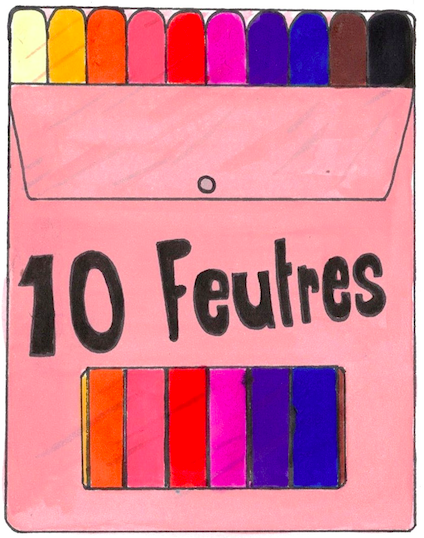 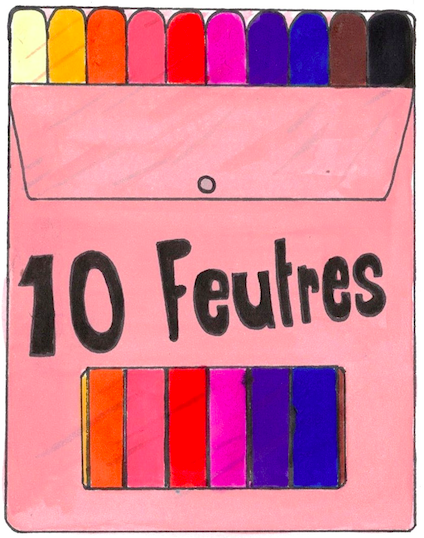 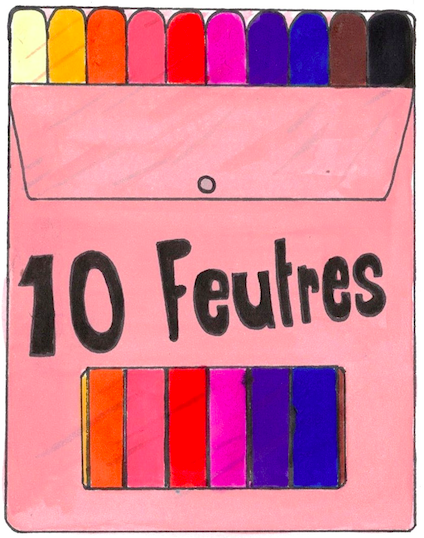 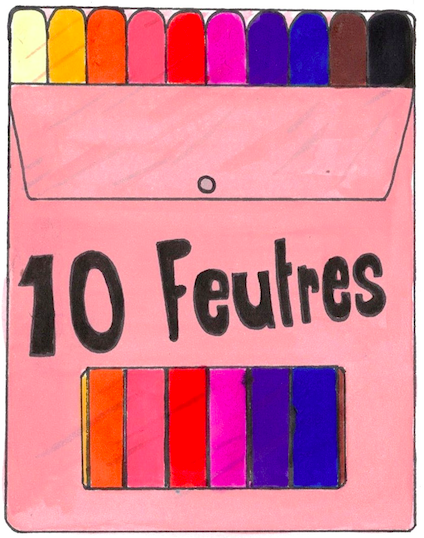 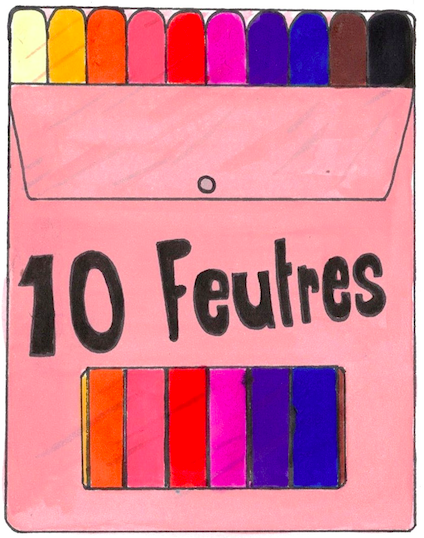 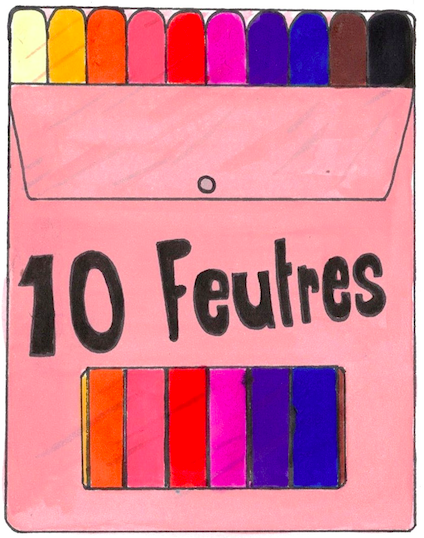 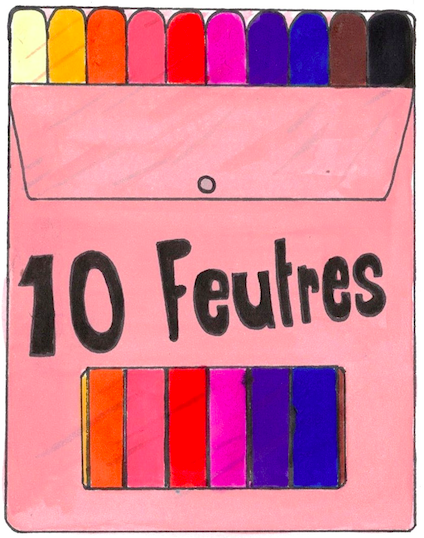 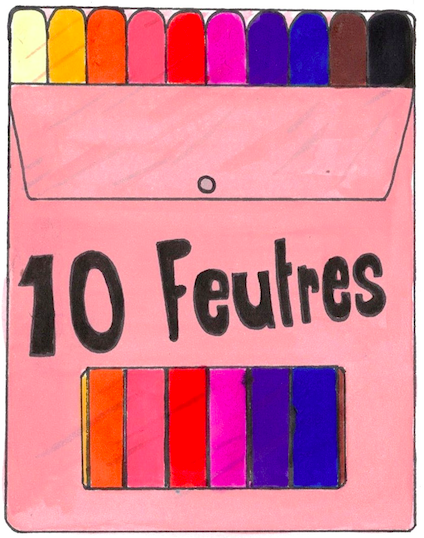 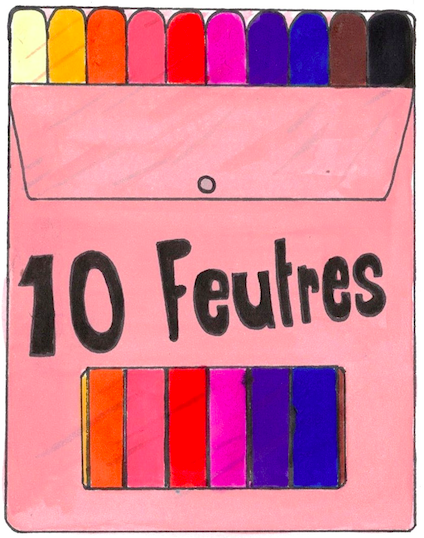 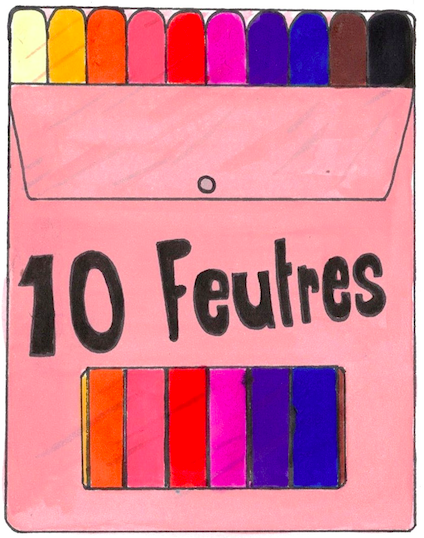 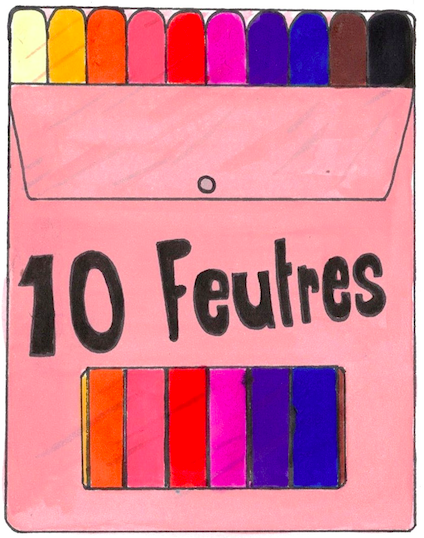 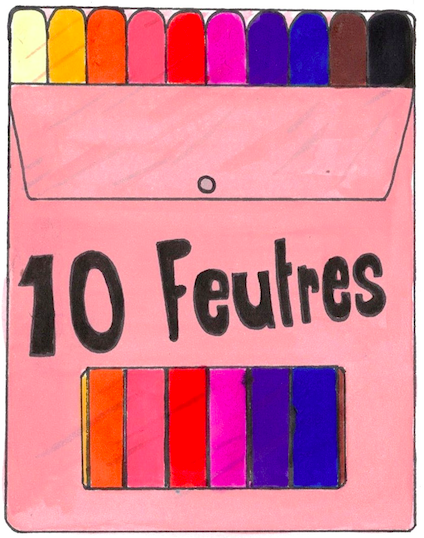 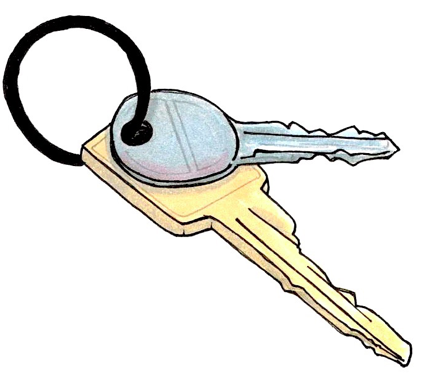 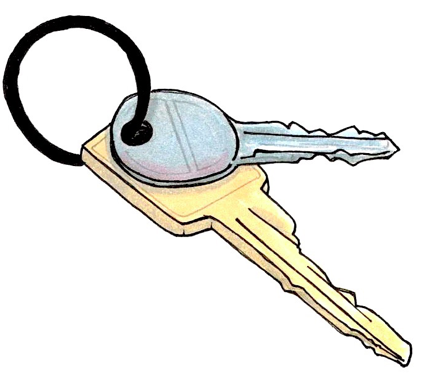 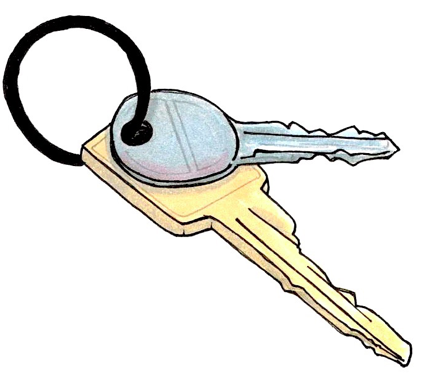 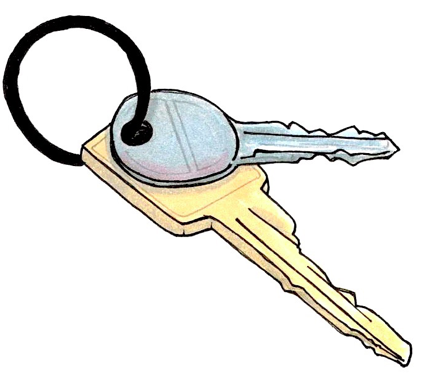 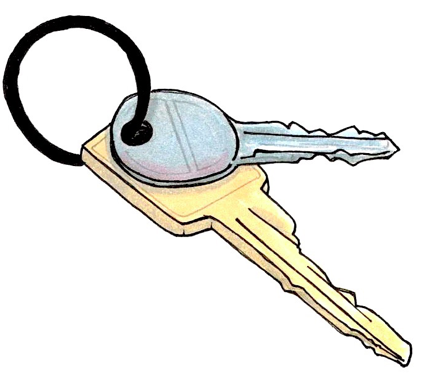 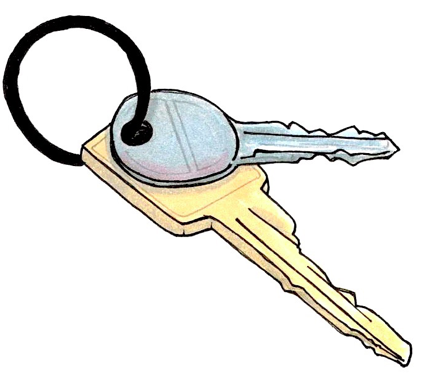 [Speaker Notes: Il y a … bouquets de … tulipes.  On écrit … x … = … ou … x … = …
Il y a … boites de … crayons.  On écrit … x … = … ou … x … = …
Il y a … trousseaux de … clés. On écrit … x … = … ou … x … = …]
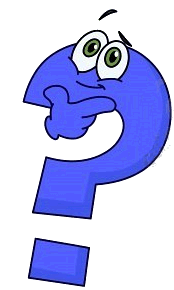 Écris une des deux multiplications possibles et son résultat.
15 équipes de 2 enfants, c’est…
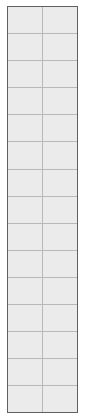 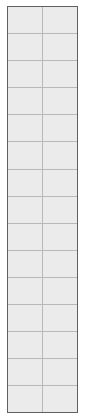 [Speaker Notes: Répondre à ma question en écrivant une des deux multiplications possibles et son résultat. Tu es prêt ?
Faisons le premier ensemble : 15 équipes de 2 enfants c’est… 2 x 15 ou 15 x 2 = c’est donc 15 + 15 = 30 ; 30 enfants en tout.
A toi maintenant :
10 paquets de 4 gâteaux c’est…
25 sacs de 4 citrons c’est…
32 carnets de 10 timbres c’est…]
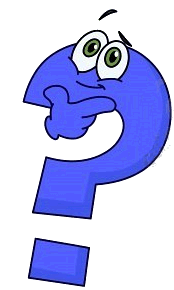 Ecris une des deux multiplications possibles et son résultat
10 paquets de 4 gâteaux, c’est…
25 sacs de 4 citrons, c’est…
32 carnets de 10 timbres, c’est…
[Speaker Notes: 10 paquets de 4 gâteaux c’est…
25 sacs de 4 citrons c’est…
32 carnets de 10 timbres c’est…]
Calcul réfléchi
La table de Pythagore
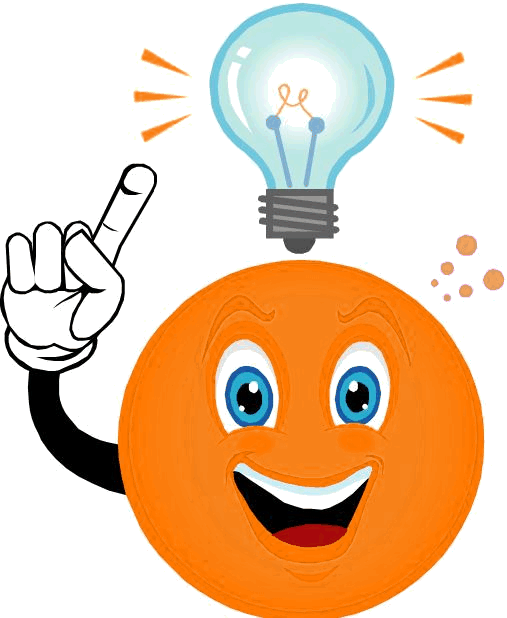 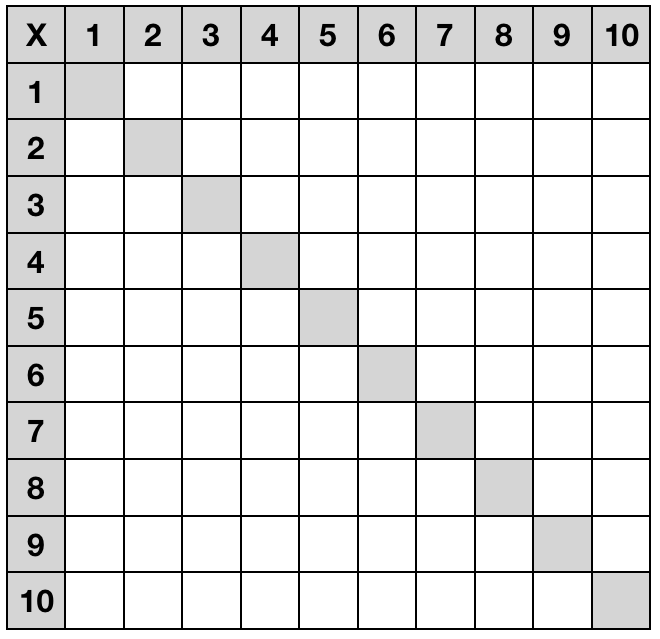 [Speaker Notes: Table de Pythagore]
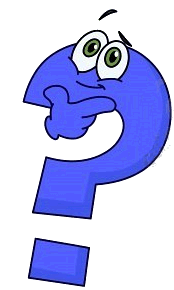 Entraîne-toi à présent !
[Speaker Notes: 3 x 2 =	… 6 x 2 = … 9 x 2 = …	 4 x 2 = … 4 x 5 = … 7 x 5 = … 1 x 5 = …         5 x 5 = … 5 x 10 = … 8 x 10 = … 2 x 10 = … 6 x 10 = …]
Problème pour la prochaine fois
206 équipes de 2 boulistes participent à un tournoi de pétanque. 
Combien de boulistes participent à ce tournoi ?
[Speaker Notes: 206 équipes de 2 boulistes participent à un tournoi de pétanque. Combien de boulistes participent à ce tournoi ?]